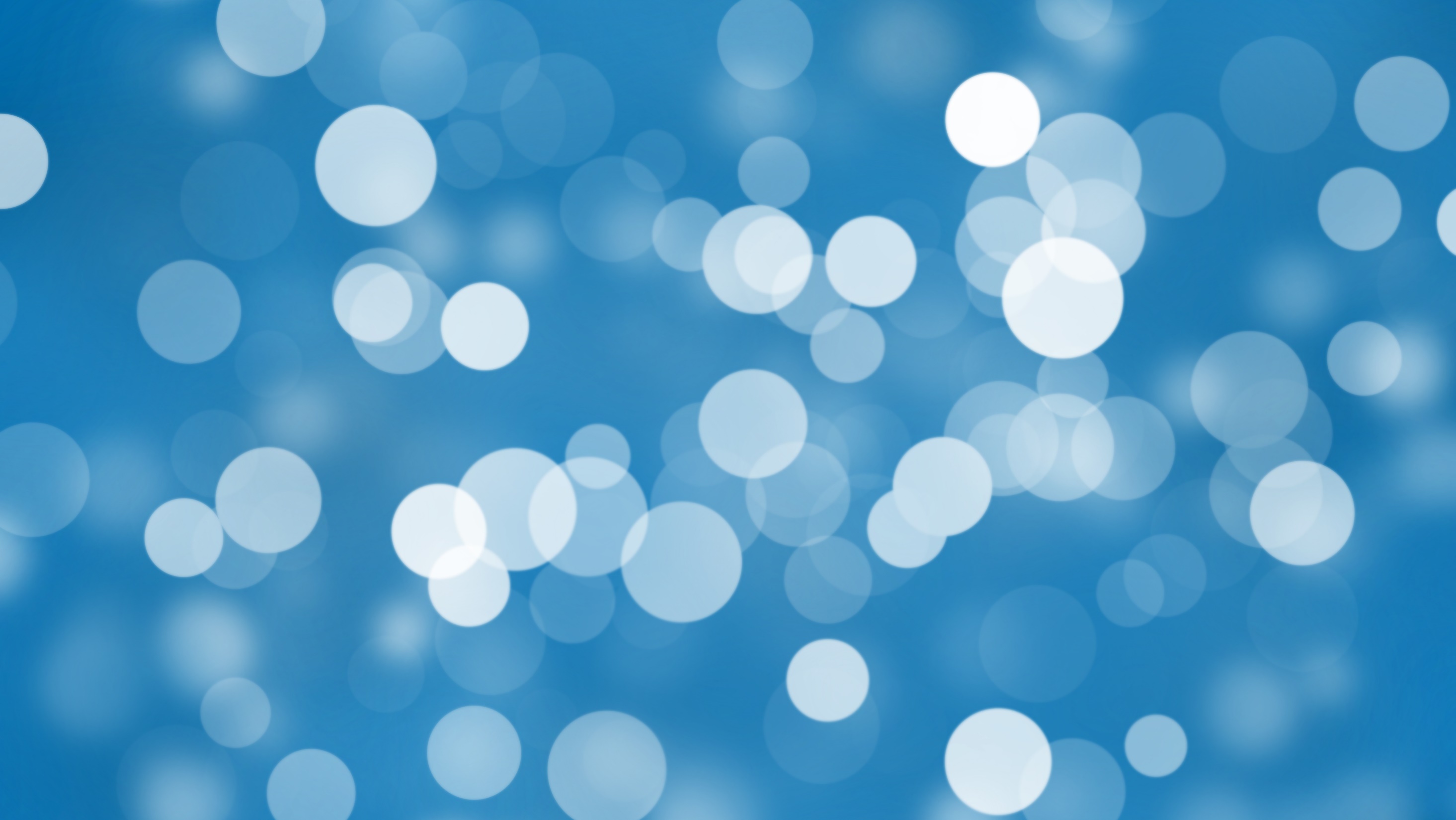 CES Committee
8-5-21
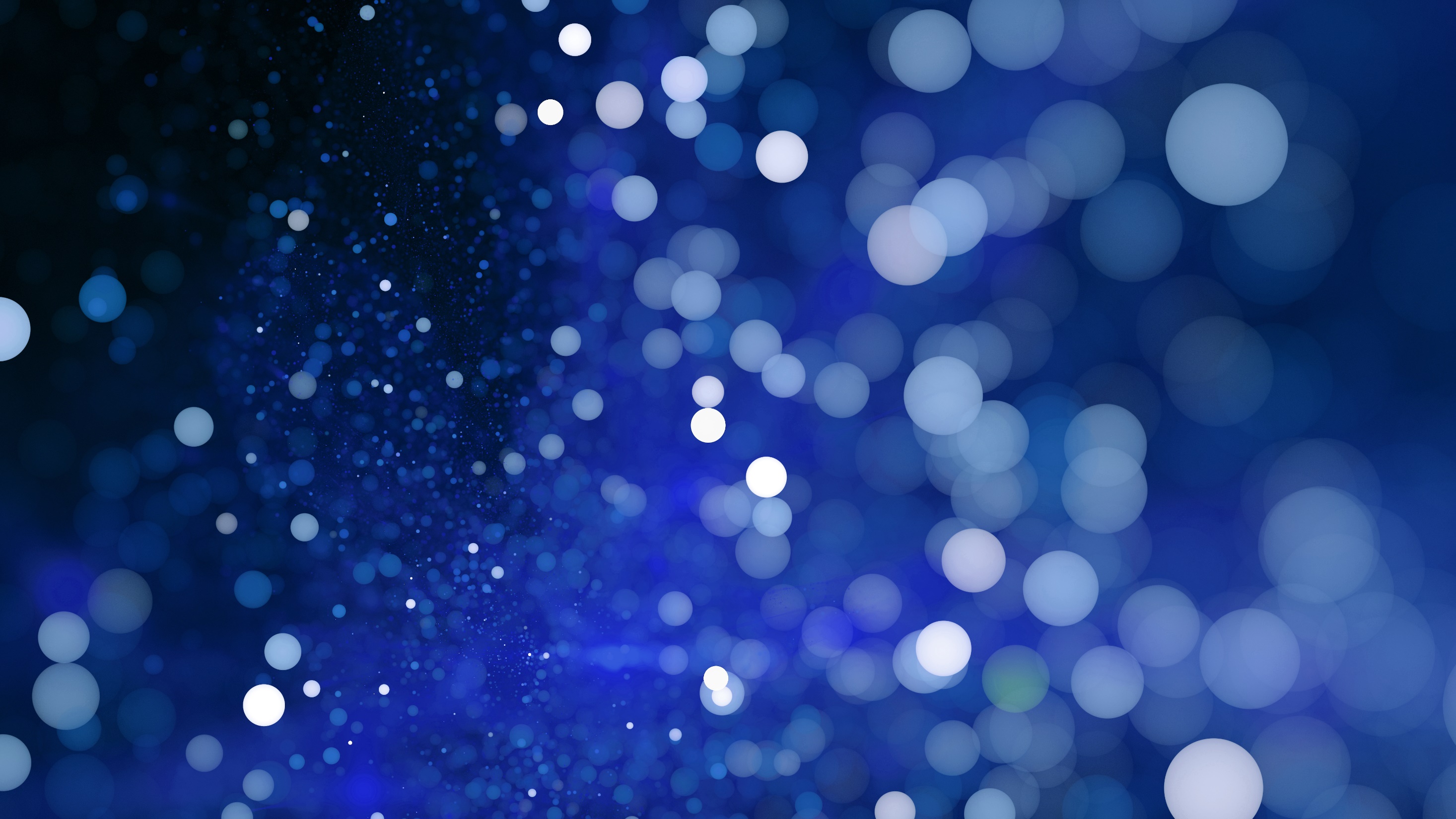 Priority Pool Prioritization
CHANGE
Priority Pool Breakdown
Singles 25+ in PP 7/1/20-6/30/21
Current Prioritization (All HH Types)
[Speaker Notes: Youth Added Nov. 2020]
Single HH 25+ in PP 7/1/20-6/30/21
Proposed Prioritization **Singles ONLY**
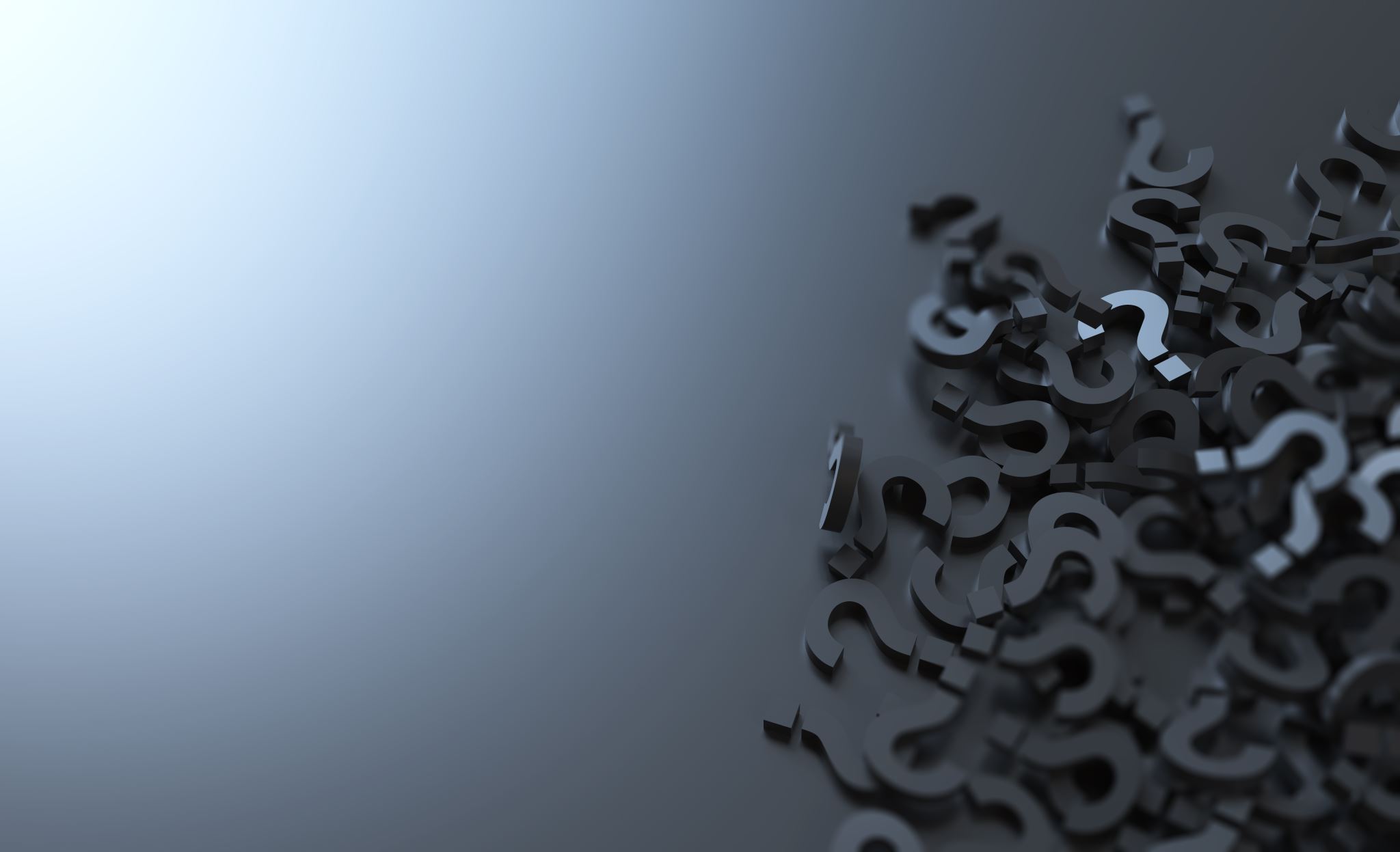 Discussion/Questions
Next Steps
Poll: Menti.com
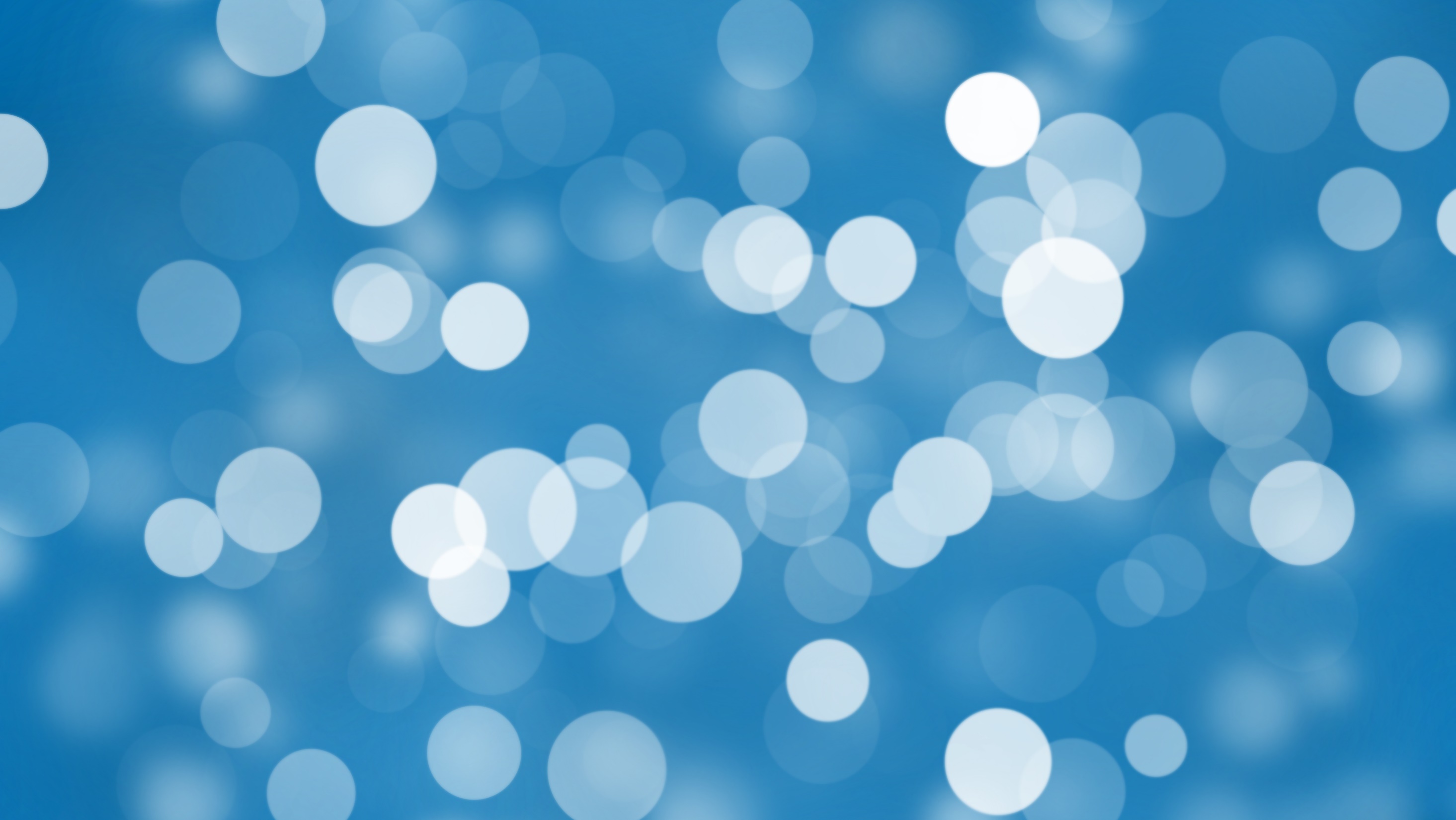 Thank you
lizm@hearthconnection.org